Human Development
Chapter 10
Special Considerations in Human Development
10.1
Lesson #15
Objective(s): Clarify how nature and nurture can contribute to development. Identify ways to think scientifically about developmental findings.
Agenda: Bellwork, 10.1 Notes and Discussion, Closure
Bellwork: Watch, reflect, discuss

Are identical twins really identical?
Video
Developmental Psychology
Study of how behavior changes over the life span
Changes occur due to physical maturation, through experience, or a combination of both
Nature (genetics) vs Nurture (environment)
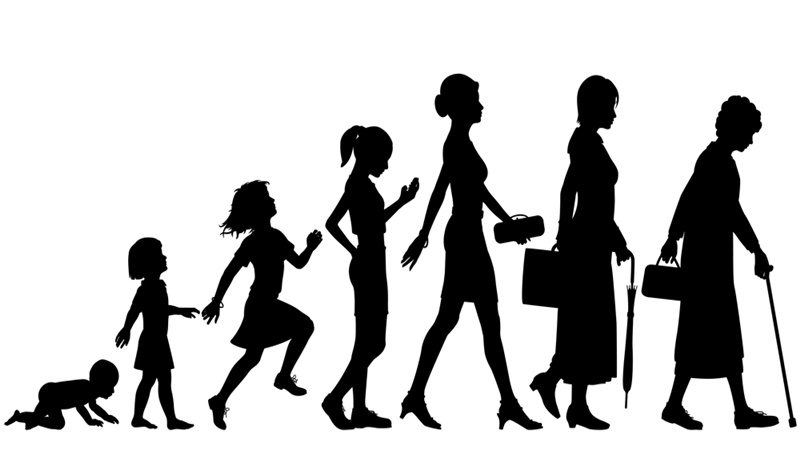 Clarifying the Nature-Nurture Debate
Study: parents who speak to their children a lot produce children with larger vocabularies.
Replicated
Tracked over a 4 year span—children who are spoken to less heard 30 million less words
Ruling out other Hypothesis—perhaps children of parents who speak a lot are predisposed to larger vocabularies?
Further studies show environment is  a major influence on vocabulary
Gene-Environment Interaction-when the effects of genes depend on the environment in which they are expressed.
Monoamine oxidase (MAO)—low production of this enzyme associated with violence behavior. Studies showed that low AND poor environment led to antisocial behaviors.
Nature VIA Nurture-tendency of individuals with certain genetic predispositions to seek out or create environments that express those predispositions.
Environment is a consequence of the genetic predisposition
Gene Expression-activation or deactivation of genes by environmental experiences throughout development
It sometimes take environmental experience to flip the switch “on”
Epigenetics-whether genes are active is regulated day-to-day and moment-to-moment according to environmental conditions
Early Experiences
Shape later development—on brain and behavior—but how much?
Children are resilient and the trauma of negative experiences and environments can often be reversed.
In some cases, later positive experiences can counteract early negative experiences (including kidnapping and sexual abuse)
Short-term negative effects (behavior and sleep) common
Cohort Effects
Cross-sectional design-research design that examines people of different ages at a single point in time
Cohort effect-effect observed in a sample of participants that results from individuals in the sample group up at the same age
Longitudinal design-research design that examines development in the same group of people on multiple occasions over time
Expensive and take a long time
Observational rather than experimentalinfer correlation vs causation
Post Hoc Fallacy
A comes before B, A must cause B
Correlation vs Causation:
It is easy to assume that things that occur early in development cause things that come later
Shy children are more likely to become engineers
100% of serial killers drank milk as children
Bidirectional Influences
Human development is almost always a two-way street
Experiences influence development but development also influences what they experience
Popular Psychology is full of unidirectional explanations:	
Parents fightingchildren react negatively
Child witnesses violence at schoolthey become more aggressive
Closure